Acentra Provider Portal Training 
Withdrawal Management: 
Creating Cases Effectively
Utilizing the Create a Case Wizard
Portal Submission Requirements
Disclaimer
The ASAM Criteria standards do not purport to set a medical or legal standard of care and may not encompass all levels of service options that may be available in a changing healthcare field. Therefore, The ASAM Criteria as presented and discussed may not be wholly relevant to all levels and modalities of care—such as forensic treatment facilities, custodial care providers, and addiction treatment programs that address concomitant developmental disability disorders, among others—nor to external judgments—such as those made by legal or regulatory entities concerning the appropriateness of patient admission into various levels of care. The ASAM Criteria is designed to serve as a resource for general, mental health, and addiction treatment clinicians and counselors but is not intended to substitute for their independent clinical judgment based on the particular facts and circumstances presented by individual patients.
The content in this training is used with permission from The ASAM Criteria: Treatment Criteria for Addictive, Substance-Related, and Co-occurring Conditions. Third Edition. © 2013.
All Rights Reserved.  Unless authorized in writing by ASAM, no part may be reproduced or used in a manner inconsistent with ASAM’s copyright.  This prohibition applies to unauthorized uses or reproductions in any form.  ASAM is not affiliated with and is not endorsing this training program or vendor.
“ASAM,” “American Society of Addiction Medicine,” “ASAM Logo,” the ASAM logos and taglines, are registered trademarks of ASAM, and are used with permission.  Use of these terms is prohibited without permission of ASAM.  Use of these trademarks does not constitute endorsement of this training, product, or practice by ASAM.
SUBMISSION REQUIREMENTS: ASAM 3rd Edition
PART 1 |
OBJECTIVES
Required Documentation
Utilization Management (UM) Workflow
Provider Portal Assistance
REQUIRED DOCUMENTATION
3.7 Withdrawal Management
Comprehensive Assessment (completed within 72 hours of Admission) or Biopsychosocial Screening Assessment and Assessment Summary
Initial Stabilization Plan with measurable goals
Documentation of Treatment Services (aka: Progress Notes) through individual and group notes
Physician Exam completed by a MD, APRN, PA. 
Withdrawal Scales: CIWA, COWS or equivalent standardized withdrawal scale
Medication Administration Record (MAR)
Documentation of Treatment Coordination (should be in ITP or Progress notes)
Discharge or Transition Summary identifying level of care client is moving to
REQUIRED DOCUMENTATION
3.2 Withdrawal Management
Comprehensive Assessment (completed within 72 hours of Admission) or Biopsychosocial Screening Assessment and Assessment Summary
Initial Stabilization Plan with measurable goals
Documentation of Treatment Services (aka: Progress Notes) through individual and group notes
Physician Exam completed by a MD, APRN, PA. if self-administered medications (as defined in 245G.08 Subd. 5) are given 
Withdrawal Scales: CIWA, COWS or equivalent standardized withdrawal scale
Medication Administration Record (MAR)
Documentation of Treatment Coordination (should be in ITP or Progress notes)
Discharge or Transition Summary identifying level of care client is moving to
When to Submit a Case
Part 2
Review Letter
Cases are ONLY submitted after receiving a review letter from Acentra
These letters are sent out monthly
A follow up email is sent 5 days after the initial request. If cases have been submitted there is no need to respond.
Reminders: Ensure your contact information is up to date with Acentra.
Review Letter Components
Letter
Documentation
Spreadsheet
Only includes the date that was in the Claims file from DHS
This is not the only date being reviewed
Claims Submission period:  timeframe that the provider claims were submitted to the state

Must submit documentation for the entire length of stay that corresponds to the identified service dates and the respective level of care
Must submit ALL documentation listed for the type of treatment
Outpatient/Residential
Withdrawal Management
Opioid Treatment (MOUD)
Example of Spreadsheet
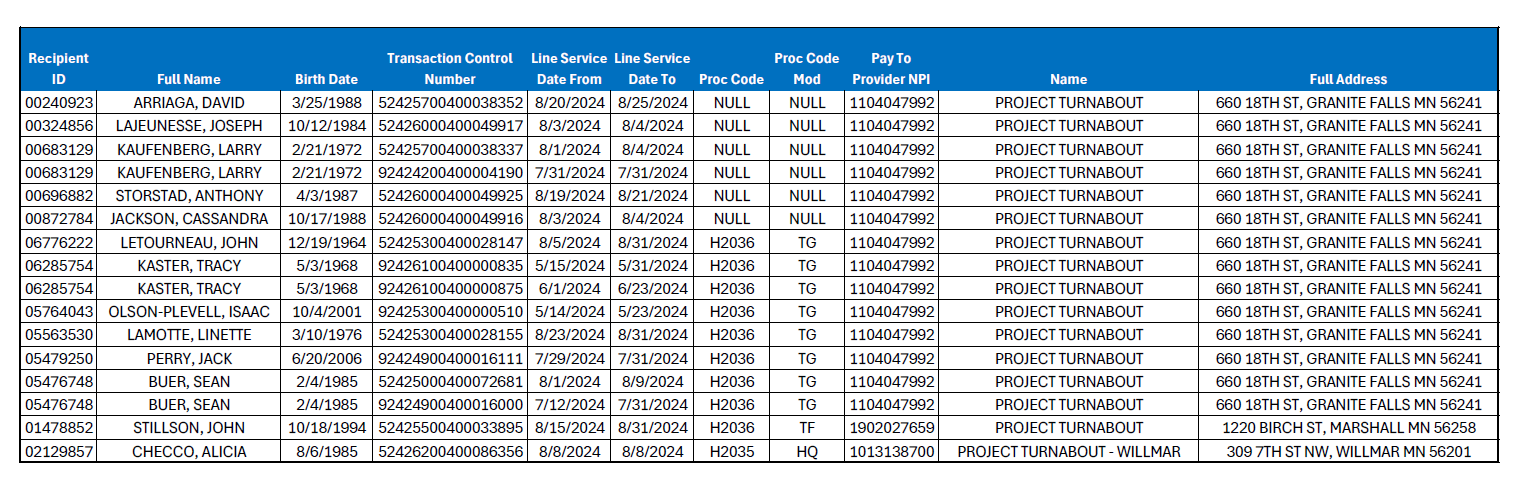 ANG Creating Cases
PART 3
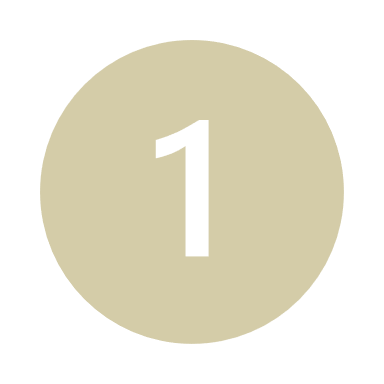 ANG Provider Portal
Successful Completion of setup/login directs user to the Home Page
After logging in from the  home screen, click on “Create Case”.
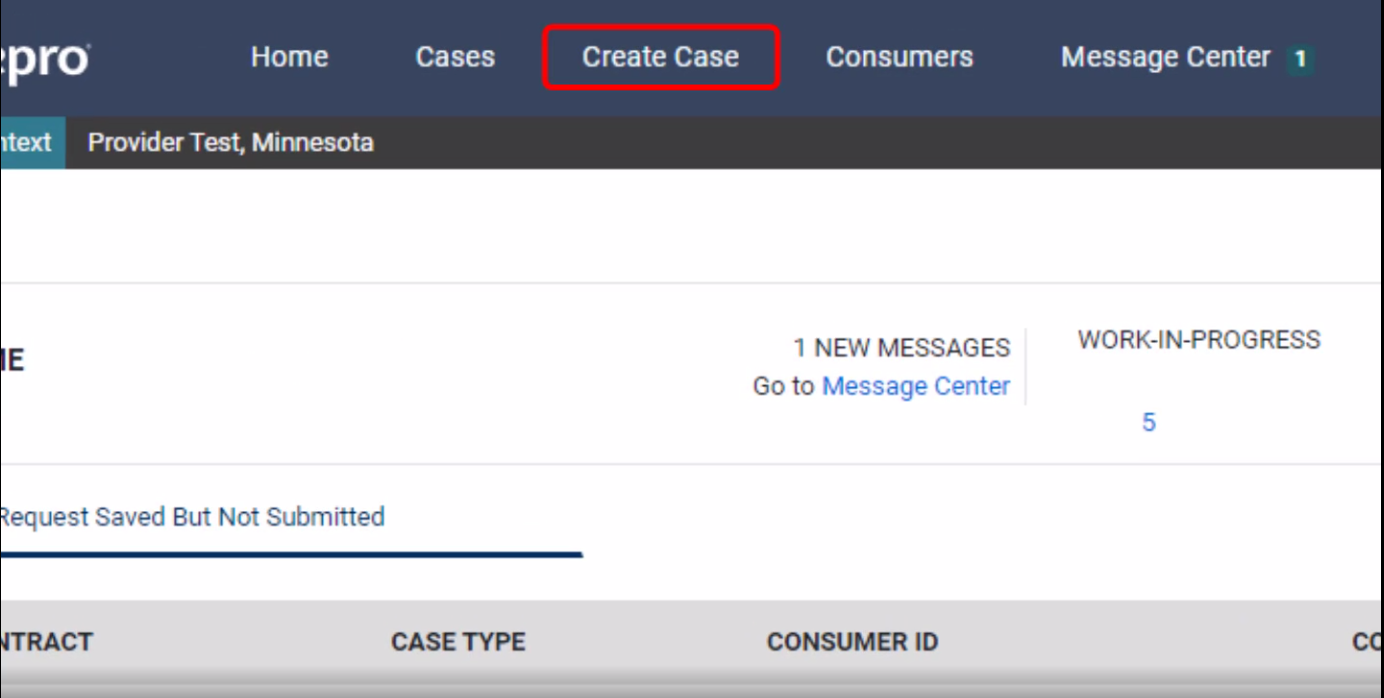 ASAM UM Training    |
Page 12
ANG Provider Portal
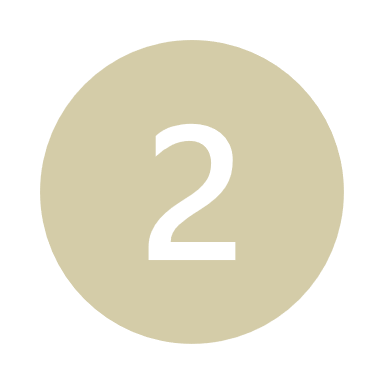 The Create a Case Wizard shows each section as a Step. The required information will be indicated by a red asterisk (*).
Create Case Wizard
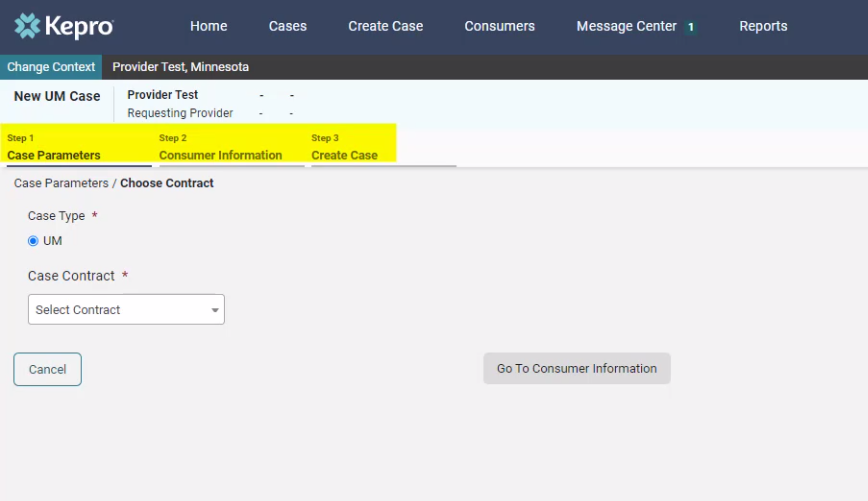 ASAM UM Training    |
Page 13
Inpatient (Withdrawal Management) Cases
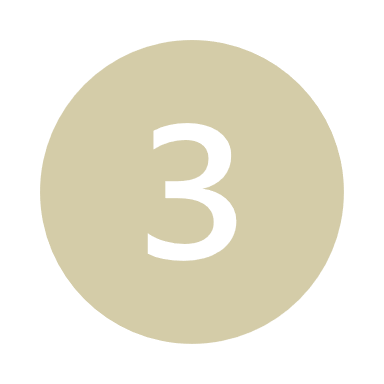 ANG Provider Portal
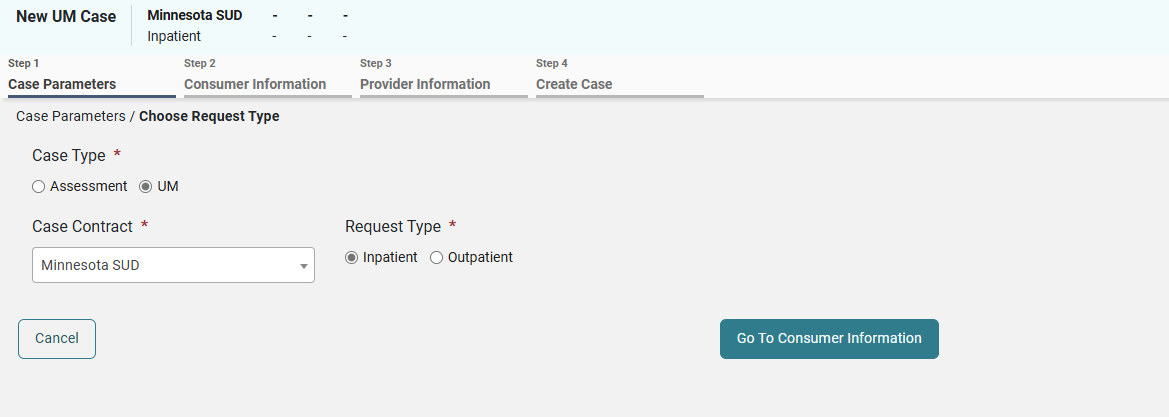 Case Parameters
Choose:
Case Type: “UM”
Case Contract: “Minnesota SUD” 
 Request Type: 
Inpatient: LOC 3.7WM or 3.2WM
Click “Go To Consumer Information” to continue.
Step 2
Step      1
Step      3
ASAM UM Portal Training
Page 15
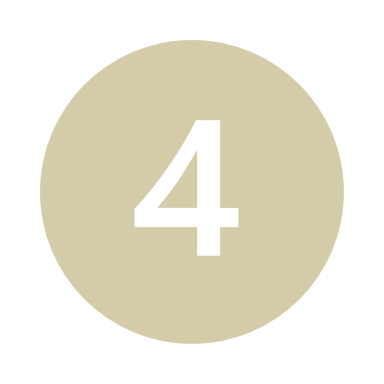 ANG Provider Portal
Consumer information
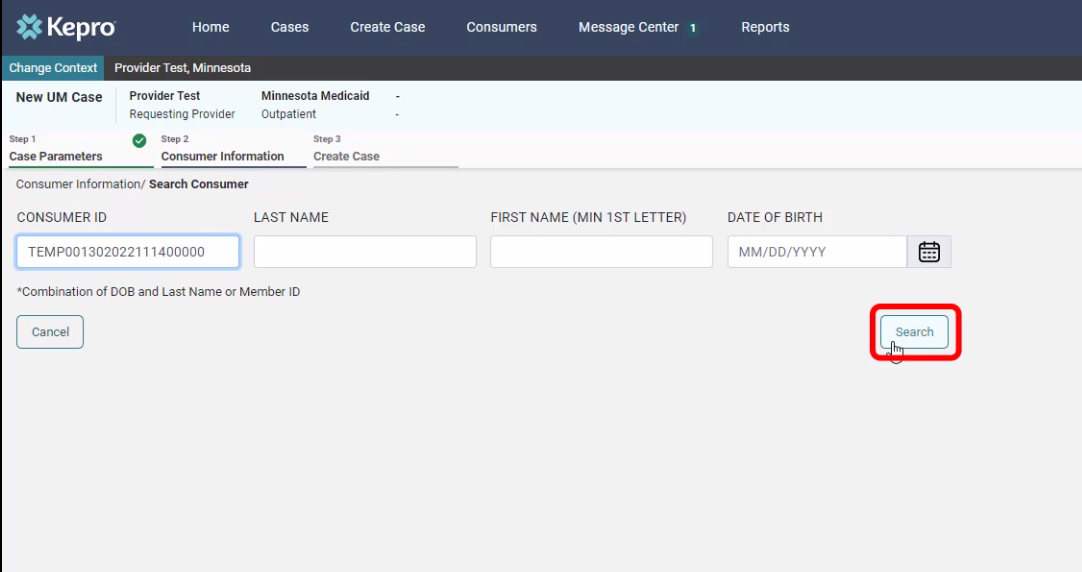 Search members by:
MN Member ID 
Last Name & DOB

Click “Search to continue”
ASAM UM Portal Training
Page 16
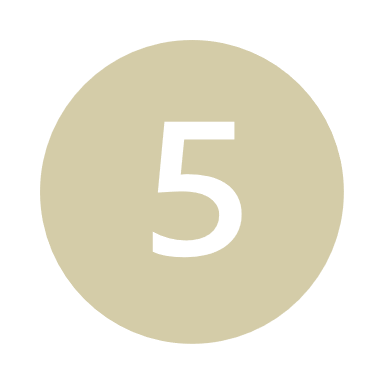 ANG Provider Portal
The members demographic information will display.
Consumer information
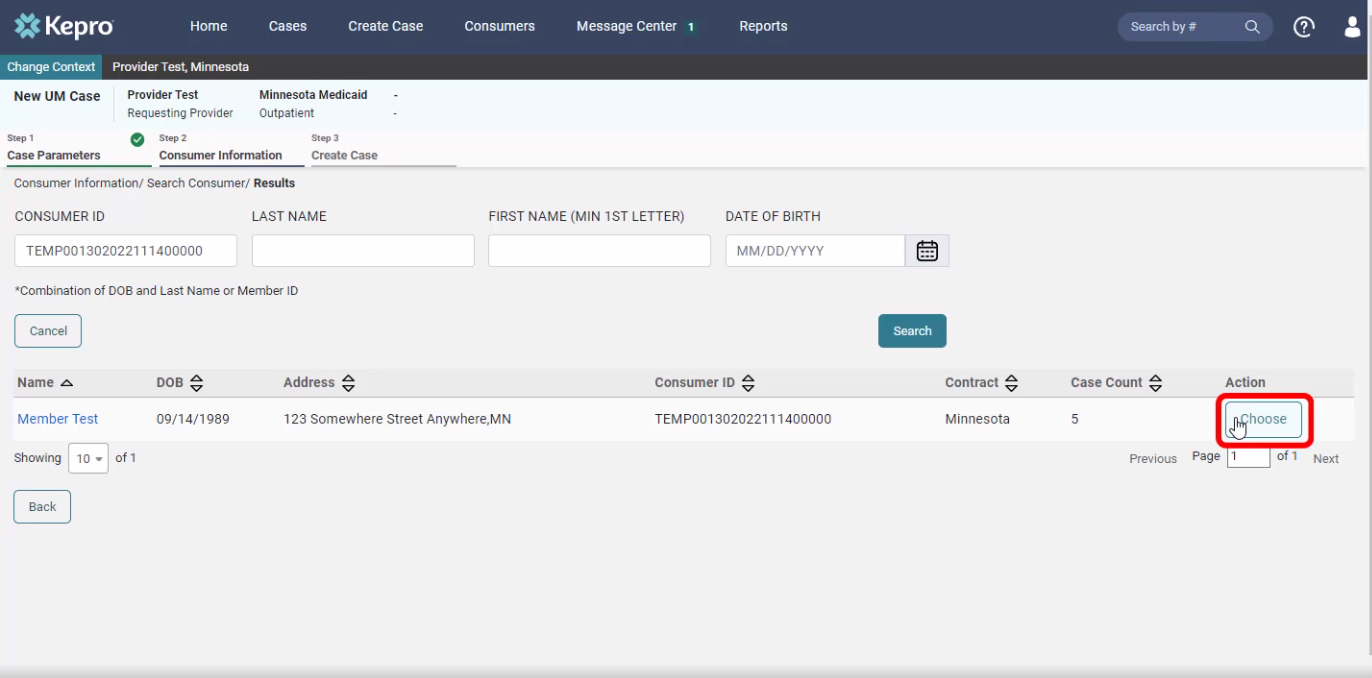 Verify member information.
Click “Choose” to continue.
ASAM UM Portal Training
Page 17
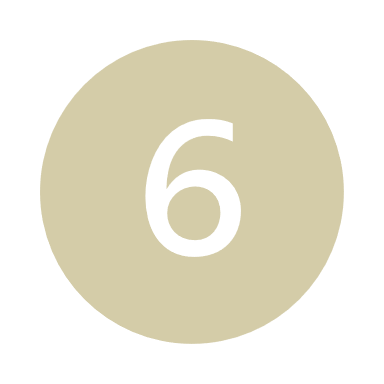 ANG Provider Portal
Consumer information
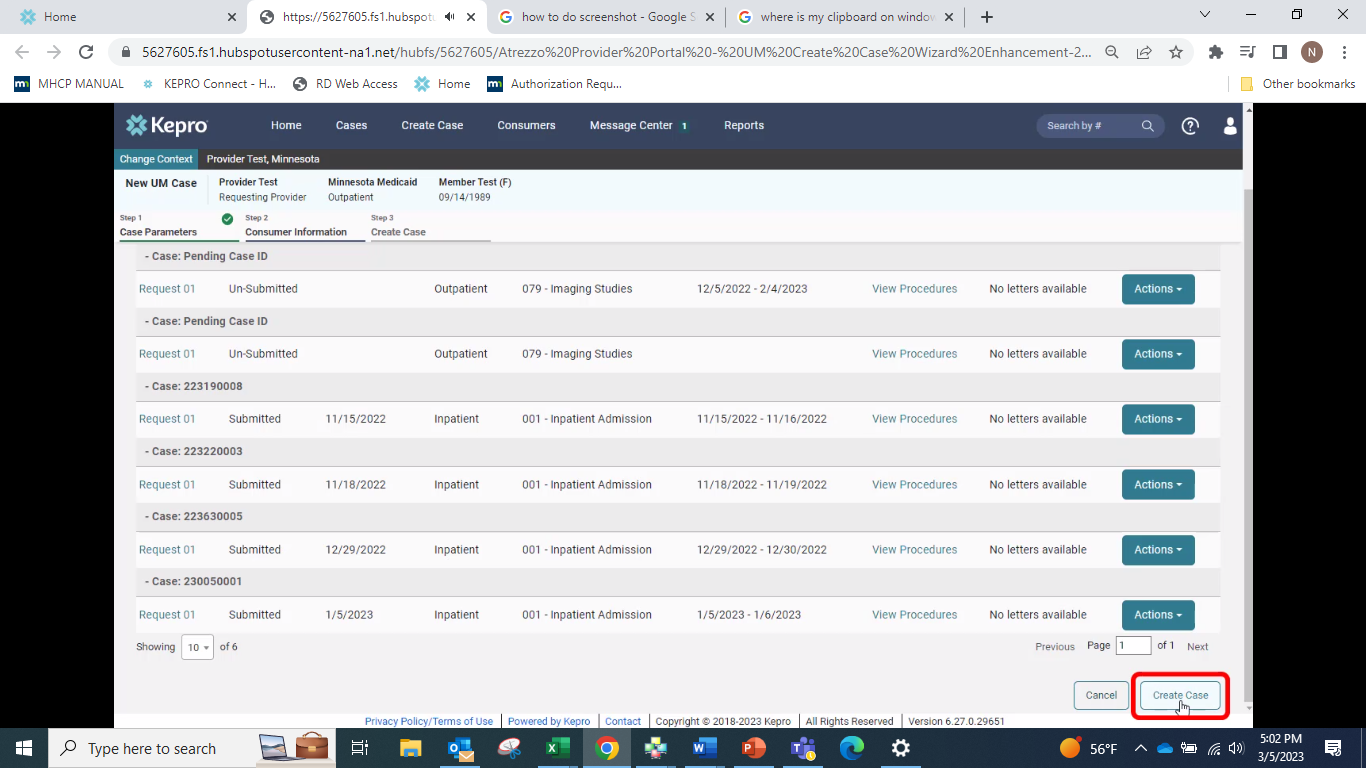 Previous cases submitted for this member will be displayed. 
Click on “Create Case” to continue.
ASAM UM Portal Training
Page 18
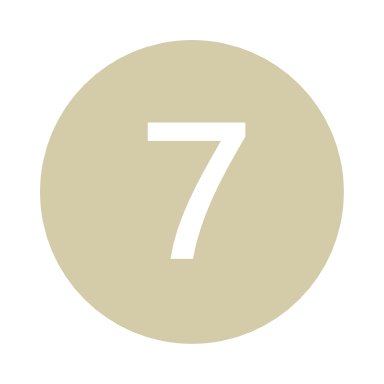 ANG Provider Portal
Disclaimer
CREATE CASE
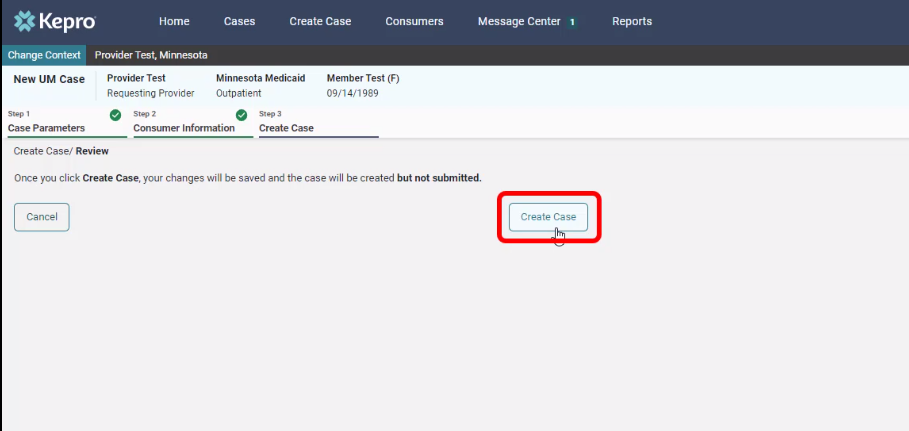 Notification prompt displays:
“Once you click Create Case, your changes will be saved and the case will be created; BUT
Case WILL NOT be submitted”
ASAM UM Portal Training
Page 19
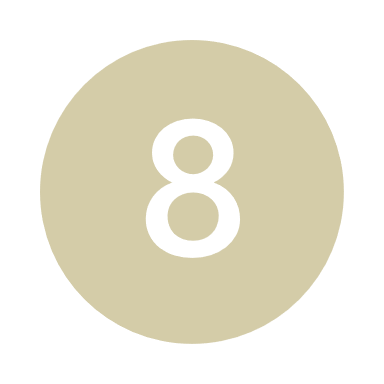 ANG Provider Portal
Additional providers
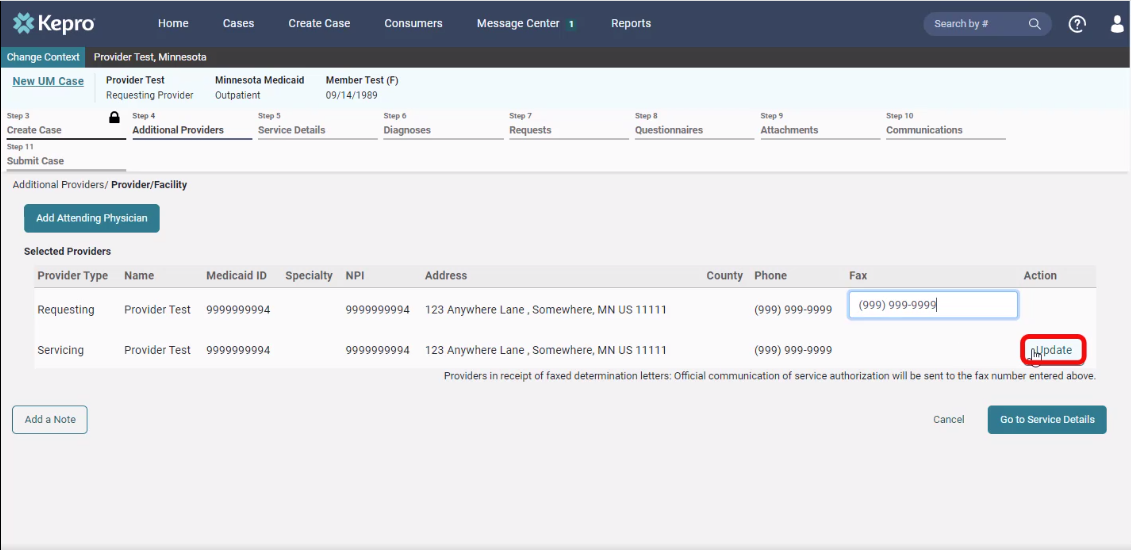 Entering the attending physician is not necessary for ASAM UM
Update the Servicing Provider by clicking on “Update”
ASAM UM Portal Training
Page 20
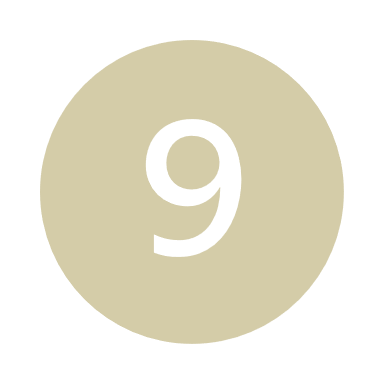 ANG Provider Portal
ADDITIONAL PROVIDERS
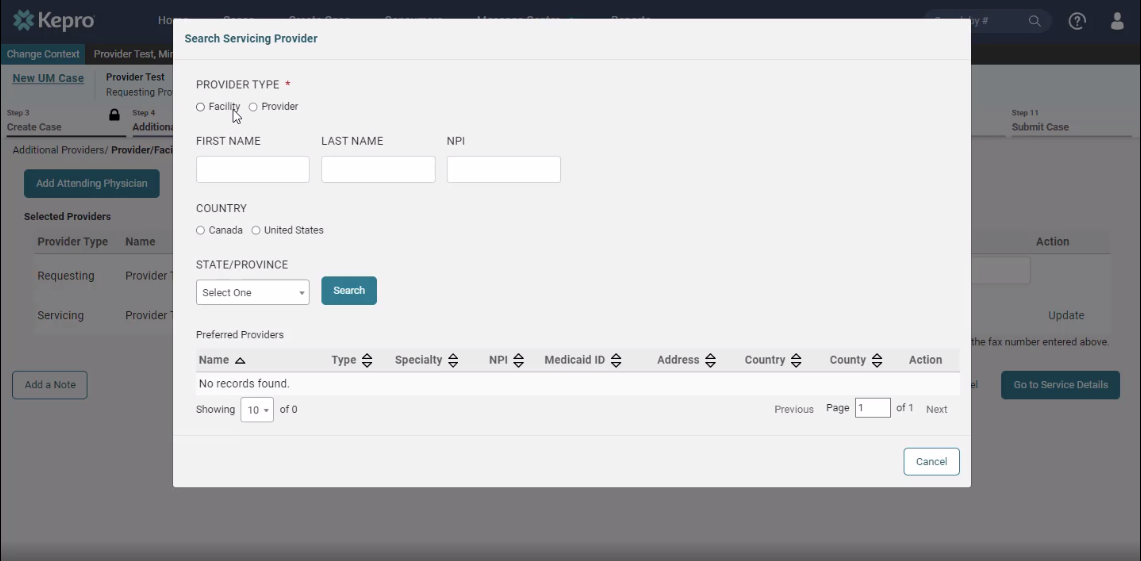 If registered as a facility, search using “Facility”.
If registered as a provider, search using “Provider”.
ASAM UM Portal Training
Page 21
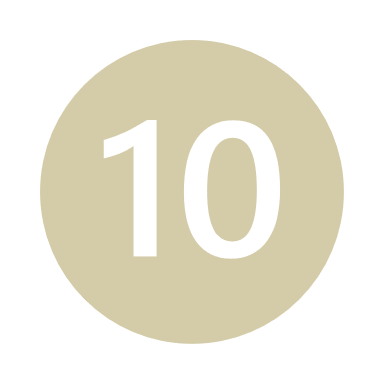 ANG Provider Portal
Fips code
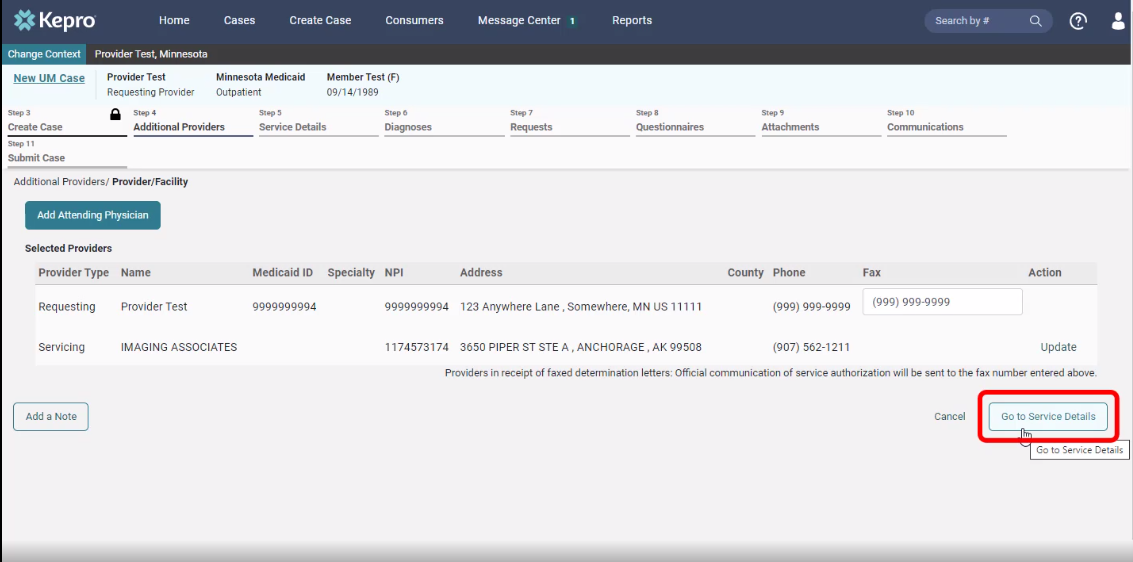 Verify provider information
Click on “Go to service details” to continue.
ASAM UM Portal Training
Page 22
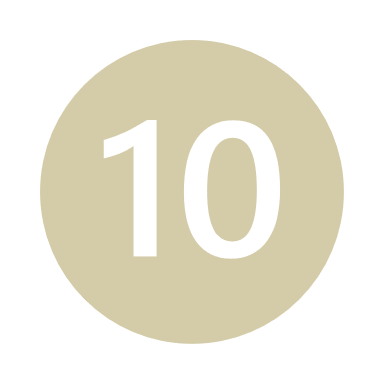 ANG Provider Portal
Service details
Choose:
Place of Service: Optional
Service Type:
SUD IP
Click on “Go to Diagnosis” to continue
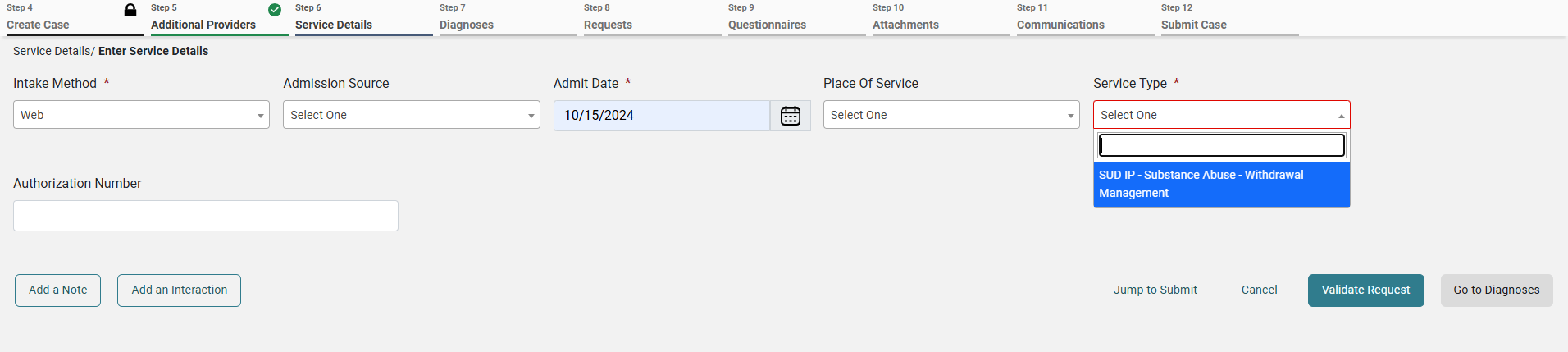 11
ASAM UM Portal Training
Page 23
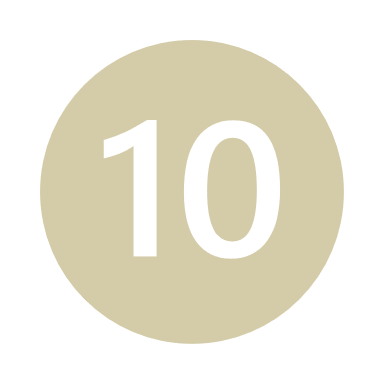 ANG Provider Portal
diagnosis
Choose:
Code Type: “ICD 10” from the drop down, 
Enter the diagnosis code to search. 
Select the correct code from the drop down, 
Click “Go to Requests” to continue
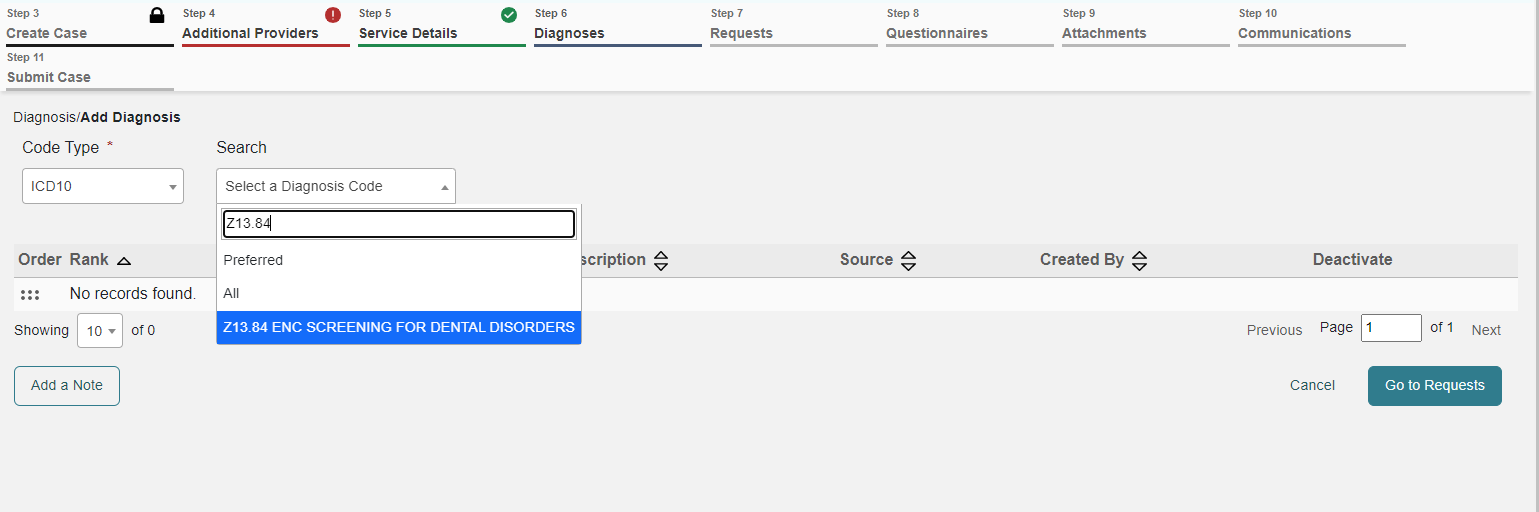 Select SUD Diagnoses/Mental Health Diagnoses
12
ASAM UM Portal Training
Page 24
ANG Provider Portal
requests
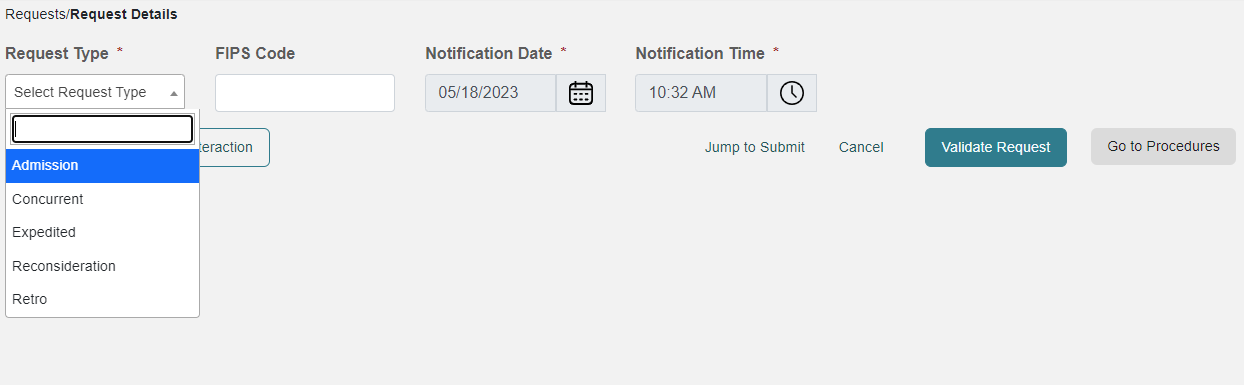 Choose Request Type
Admission= beginning treatment
Concurrent= client is currently receiving treatment
The notification date and time will display automatically. 
Click on “Go to Procedures” to continue.
FIPS Code field is not required for 1115 SUD submissions, leave blank and continue.
13
ASAM UM Portal Training
Page 25
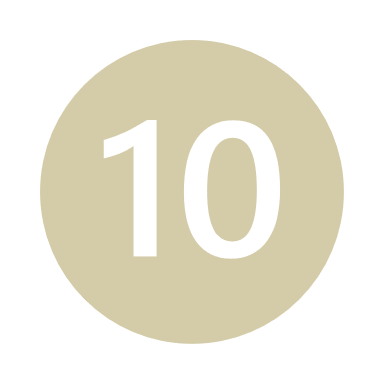 ANG Provider Portal
requests
Enter the procedure code in search bar:
This will be the CPT Code billed to DHS
Check with your billing person if unsure on what code to use
Select the correct code from the drop-down. 
The Monthly Records Request Letter contains code required for each client
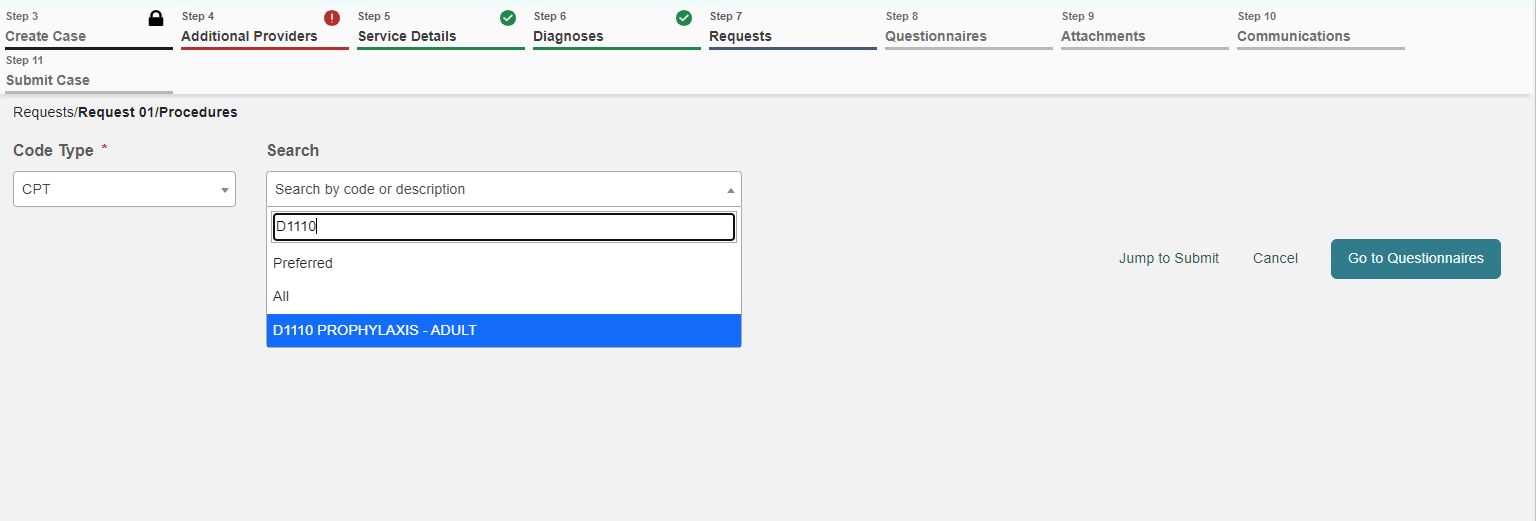 H2036
Residential Program
14
ASAM UM Portal Training
Page 26
ANG Provider Portal
Requests
REQUEST 01 WILL DISPLAY
Enter Requested Start Date.
Enter the Requested Duration (this will populate the correct Requested End date). 
The start date will be the date client entered that episode of care
End Date will vary as noted:
Discharge Date
Residential Cases: 1 month (if still in services)
Outpatient Cases: 3 months (if still in services)
Enter the Requested quantity.
Repeat the process for additional procedure codes by entering an additional code in the search field.
Click “Go to Questionnaire”
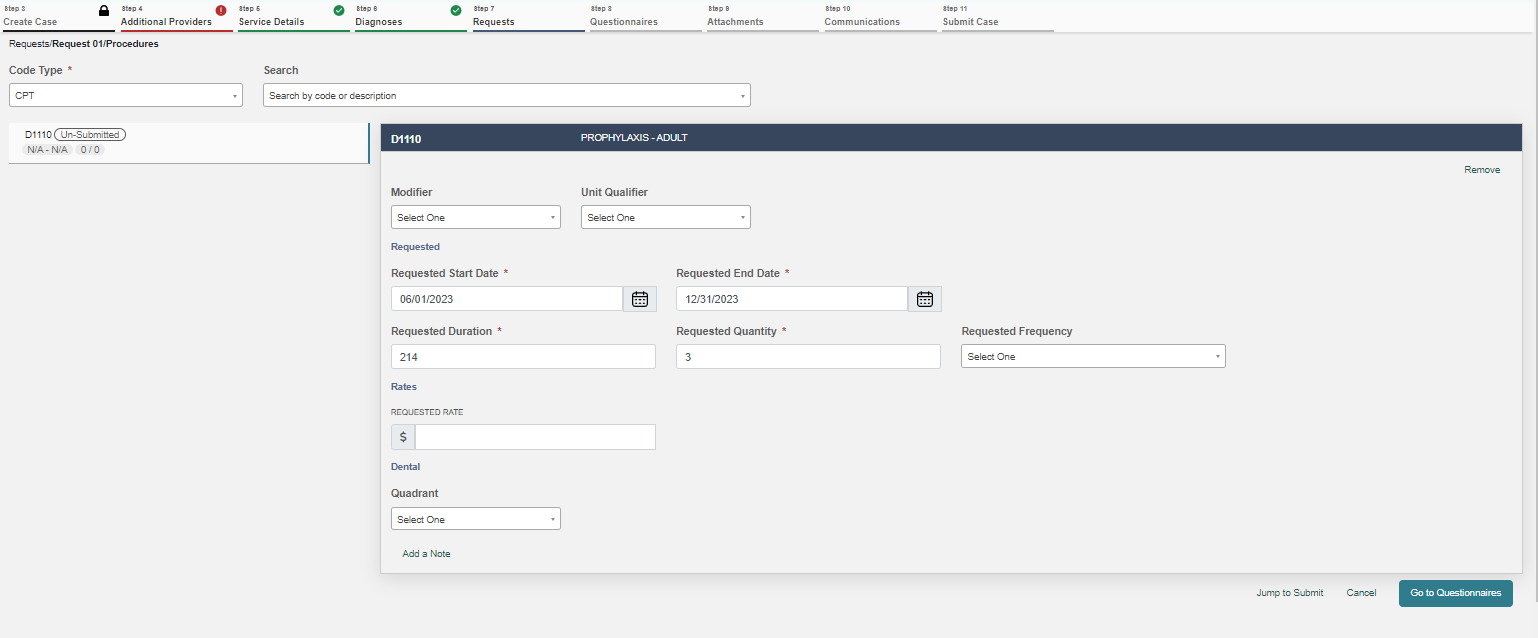 H2036 		tx program, per deim
06/30/23
01/01/23
180
5760
Units
Leave Rate Blank
15
*Providers are not permitted to submit cases as “insufficient information” status (warning message will pop-up that will prompt you to correct the error).
ASAM UM Portal Training
Page 27
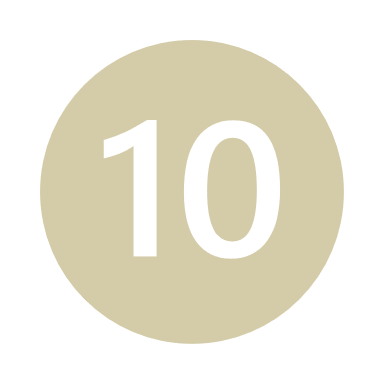 ANG Provider Portal
SUD Questionnaire is required to be completed before the case can be submitted
questionnaire
Click on “Take or Open” under Action to complete the questionnaire.

Upon questionnaire completion, click on “Go to Attachments” to upload the documents.
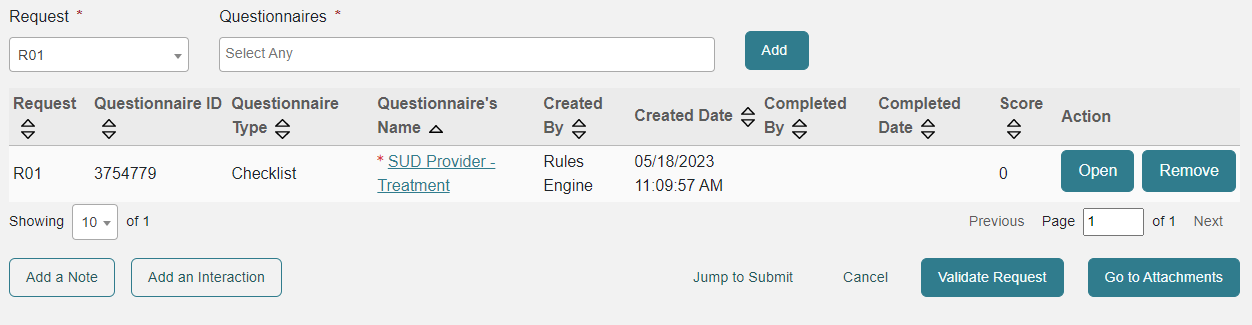 16
ASAM UM Portal Training
Page 28
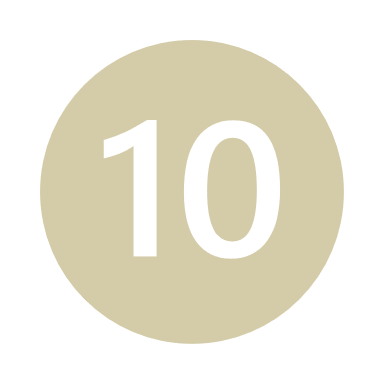 ANG Provider Portal
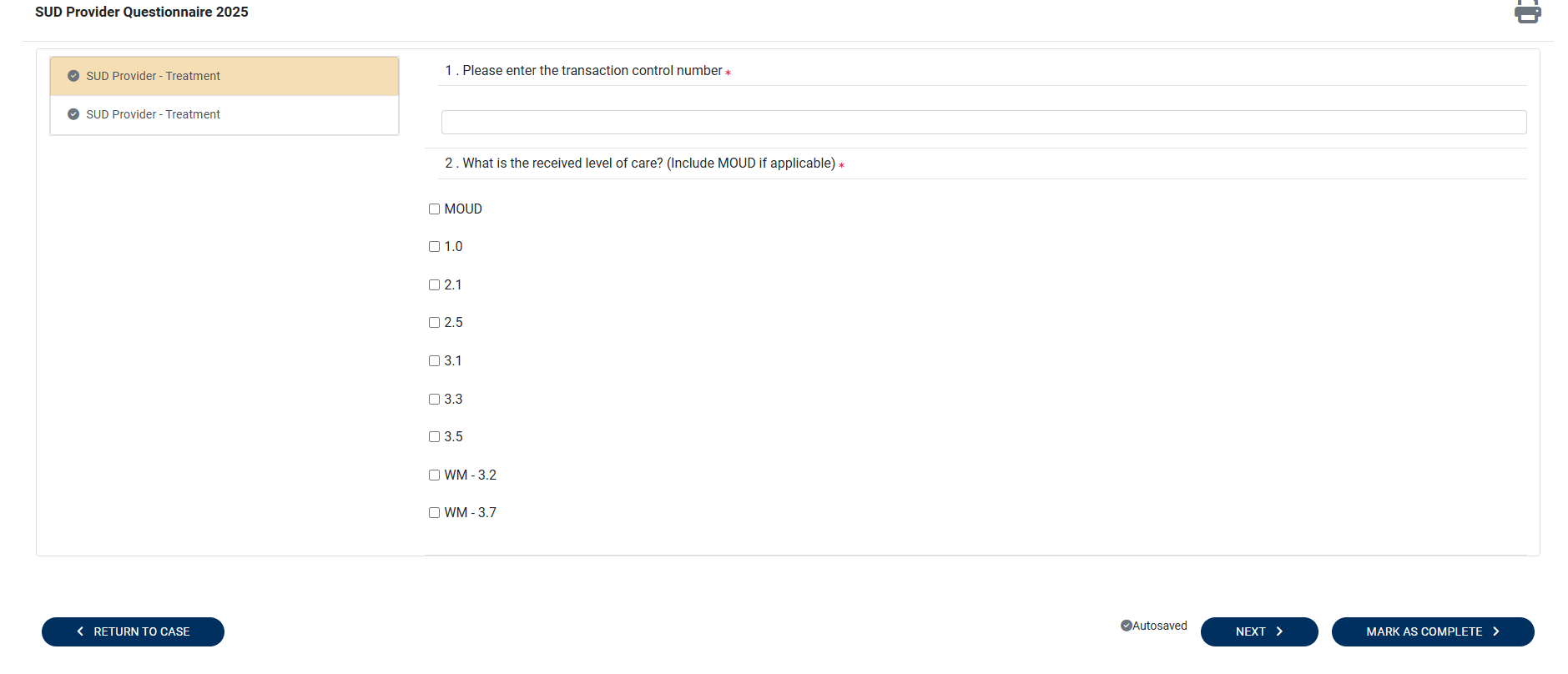 Questionnaire
Transaction Control Number (TCN) is found on Request for Review Letter from Acentra
You may enter more than one TCN
All questions must be answered before the questionnaire can be marked complete
Click “Next” to move through pages
Transaction Control Number (TCN)
Provided to Acentra by DHS
Claims identification number
Used for internal tracking purposes
Must be provided on submitted cases
Included in the monthly letter from Acentra
If there are further questions, please reach out to DHS
16
ASAM UM Portal Training
Page 29
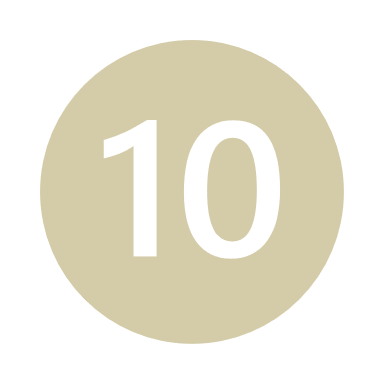 ANG Provider Portal
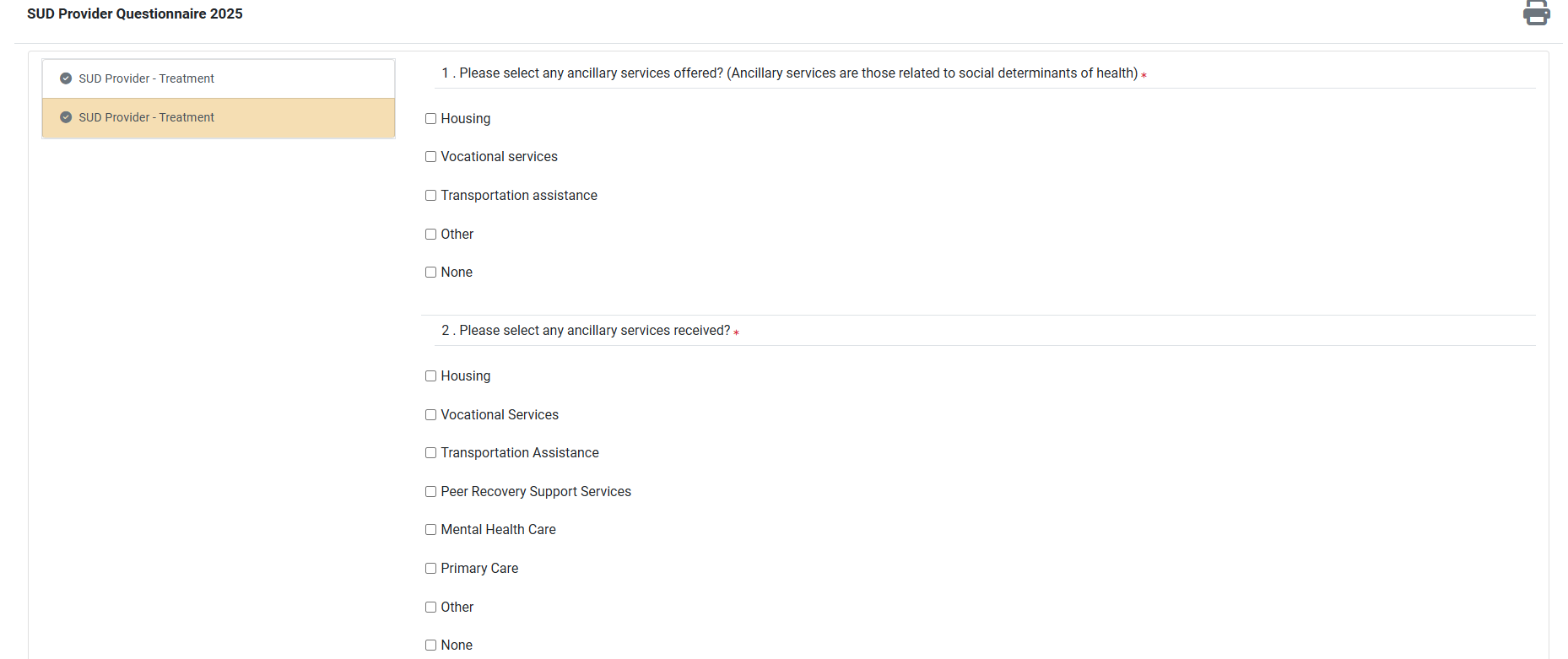 Questionnaire
SUD/ASAM Questionnaire is now included in this questionnaire

Dimension Ratings must be completed for each Dimension

Click “Next” to move through pages
16
ASAM UM Portal Training
Page 30
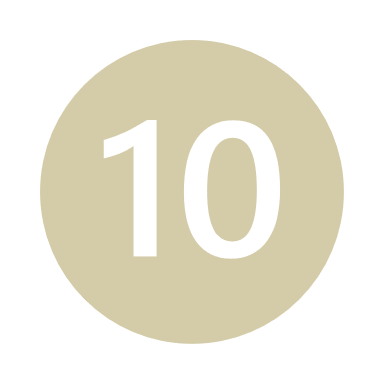 ANG Provider Portal
Questionnaire
Select All other services offered and/or provided to client

Question 4 will populate additional questions if MAT would be a benefit to client

Click “Mark as Complete” to finish
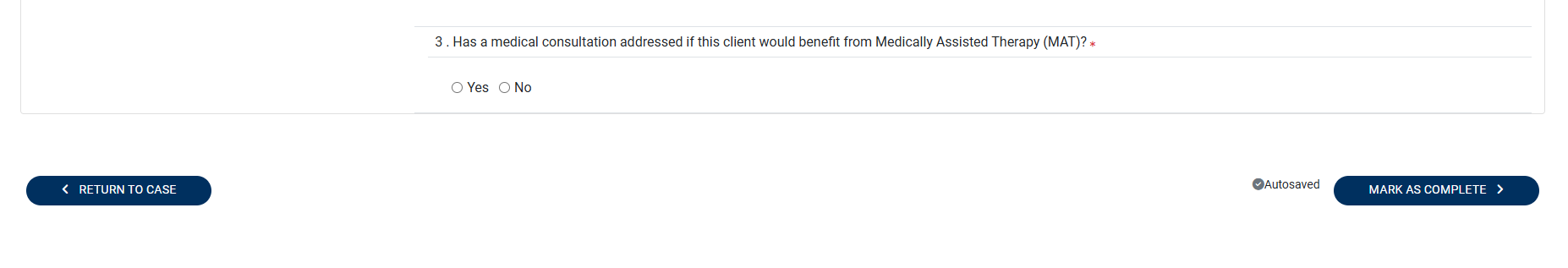 16
ASAM UM Portal Training
Page 31
ANG Provider Portal
attachments
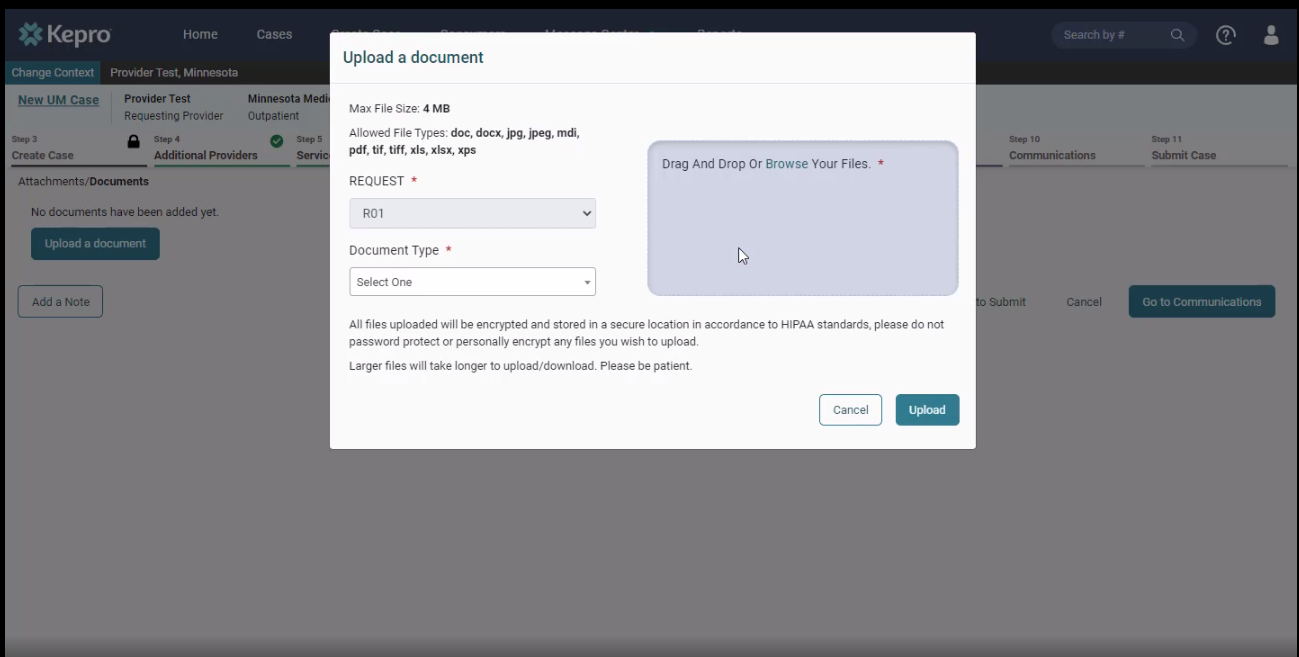 Click on “Upload documents.” 
*You can drag and drop your documents, or you can browse your files. 
Choose the appropriate document types
PDF is the preferred file type for uploads
Once the documents are chosen, click on “Upload.”
17
ASAM UM Portal Training
Page 32
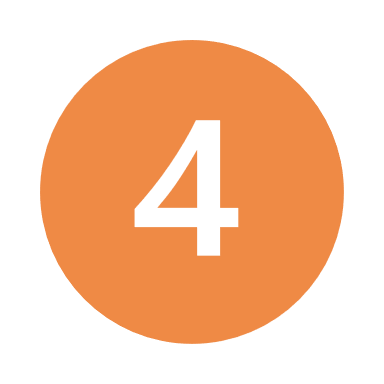 Step
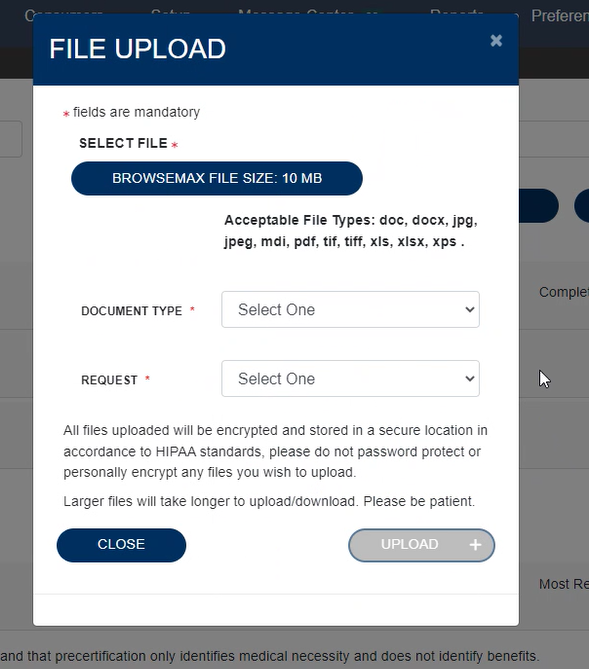 ANG Provider Portal
Attaching documents continued(*same steps for attaching documents to a pended case*)
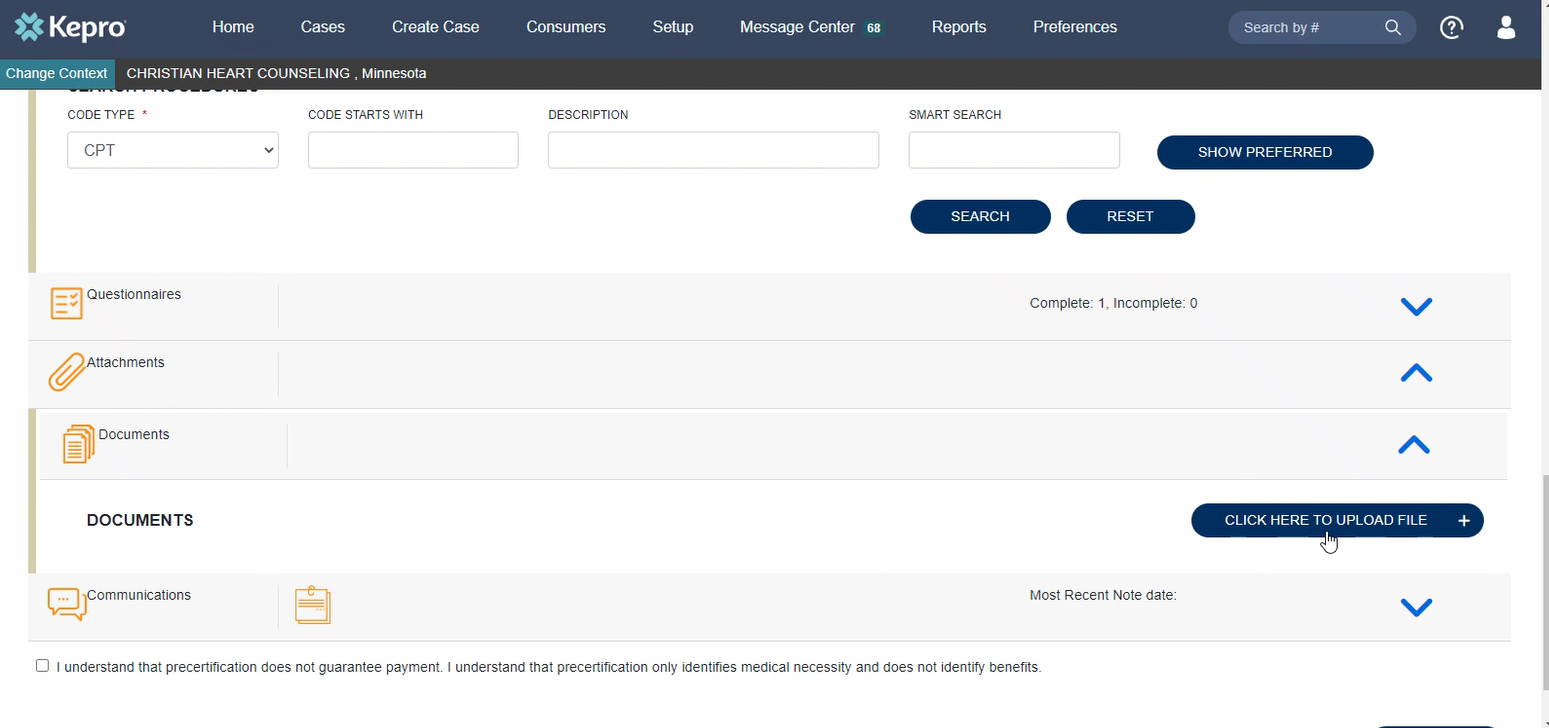 ADDING ADDITIONAL INFORMATION TO A PENDED CASE
Expand the “Attachments” Folder by pressing on the arrow.
Expand the “Documents” Folder by pressing on the arrow. 
Click the “Click Here to Upload” Button.
Upload documents in the same manner as the initial case creation.
ASAM UM Portal Training
Page 33
ANG Provider Portal
Case note
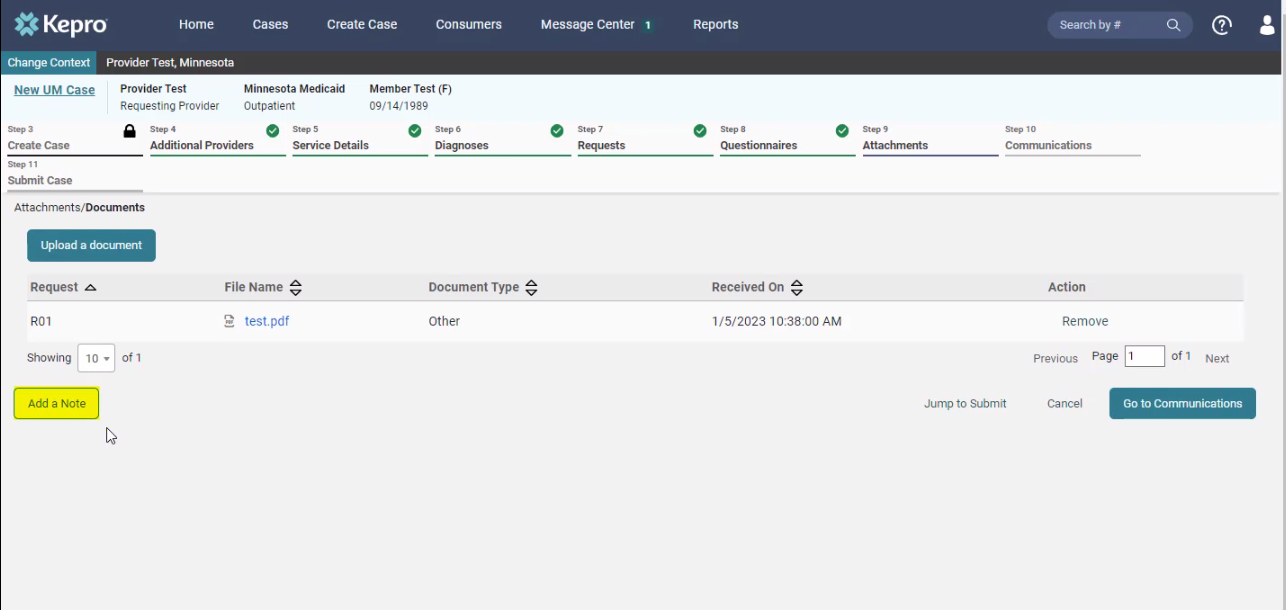 Each step has a “Add a note” button displayed on the bottom left. 
*A note can be added any time throughout the creation of the request; however, it is not necessary.

Examples of case notes:
PPHP/PMAP start and end dates
Discharge Date
Additional TCN (if there was not enough room in questionnaire
*Please be advised when responding to this request, clinical rationale/medical necessity information must be captured within the physical record (written documentation) and not solely entered as a case note.
17
ASAM UM Portal Training
Page 34
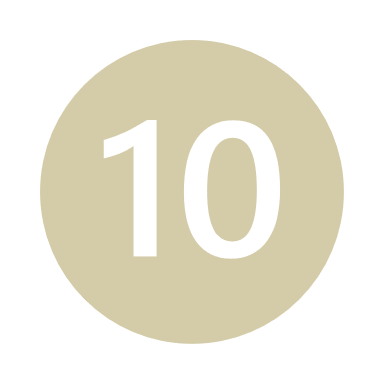 ANG Provider Portal
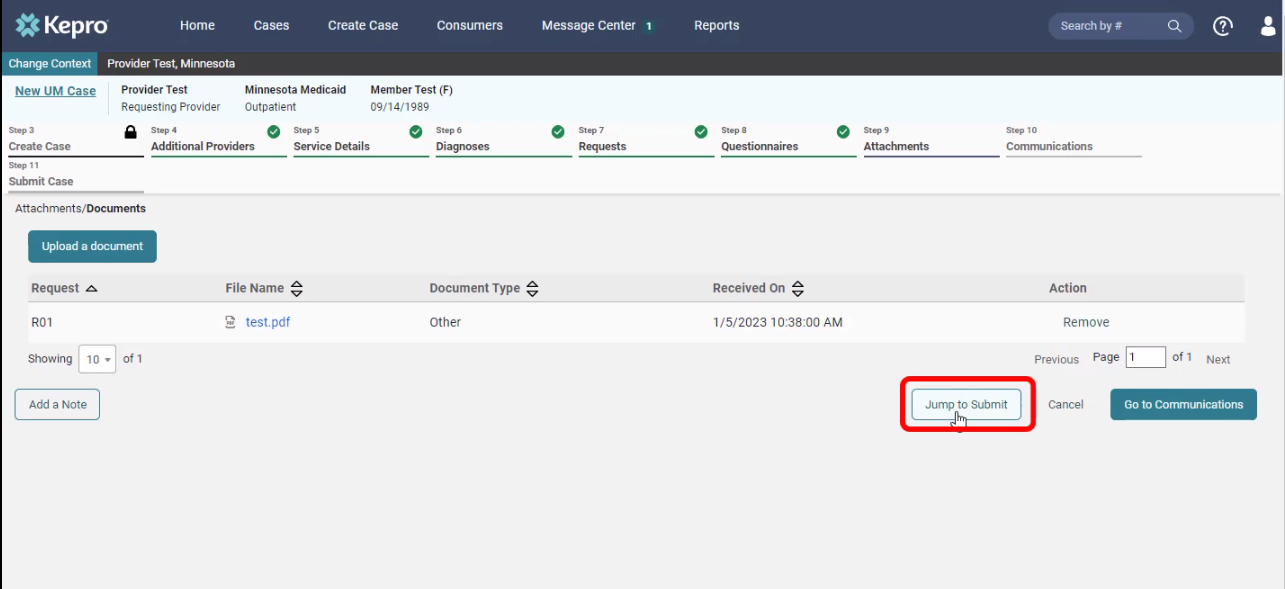 attachments
Click on “Jump to Submit” when all the steps are completed, and a case note has been entered (if necessary).
18
ASAM UM Portal Training
Page 35
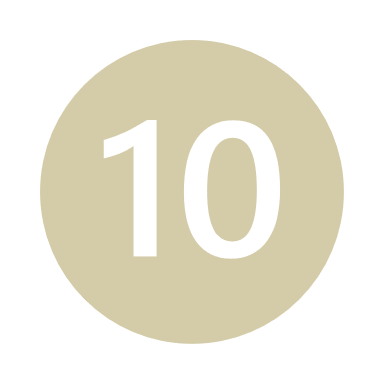 ANG Provider Portal
communications
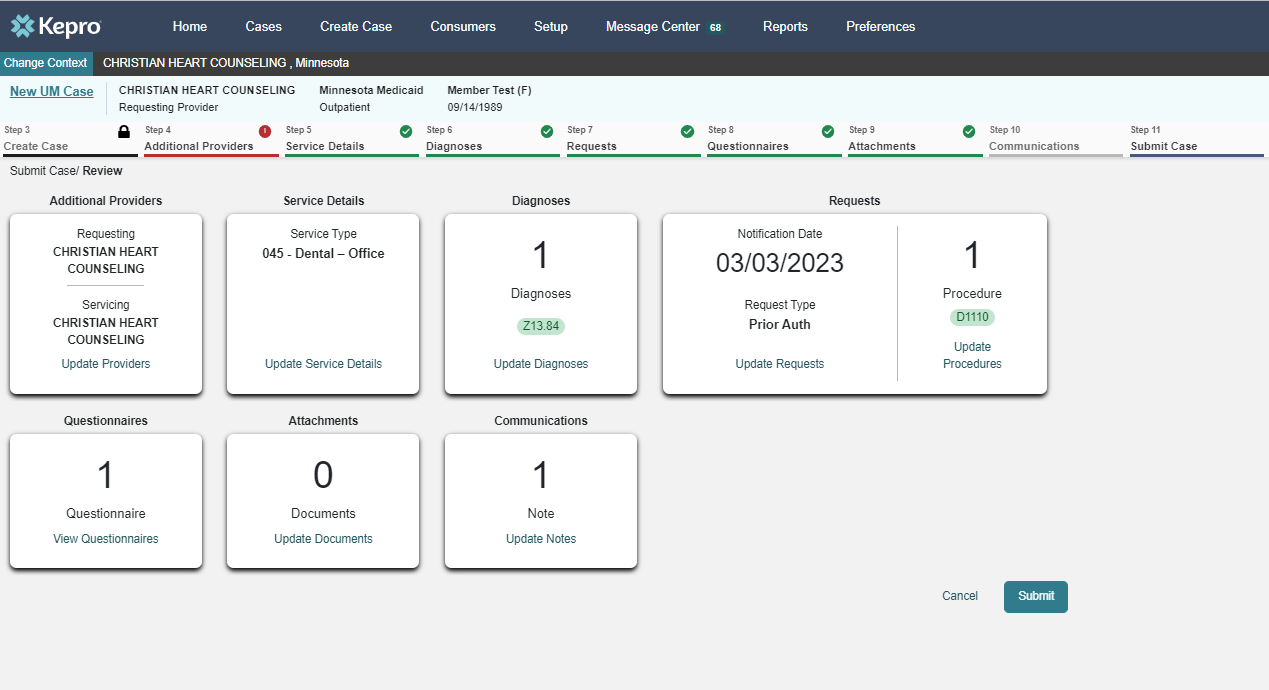 Review the request. 
If any changes need to be made, click on “Update” in any section. 
If everything is correct, click on “Submit”.
SUD
F15
97153
19
ASAM UM Portal Training
Page 36
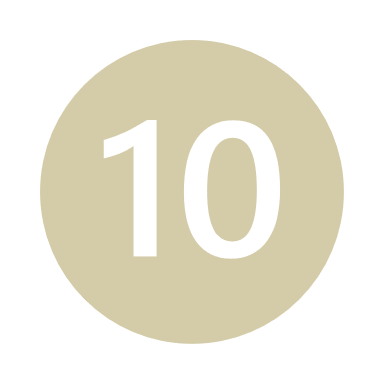 ANG Provider Portal
disclaimer
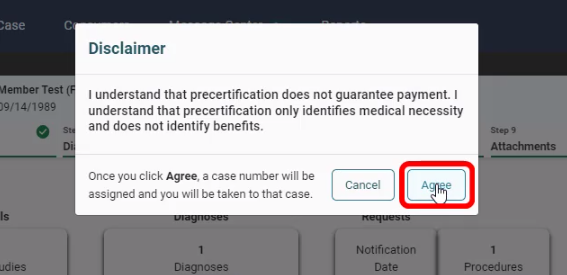 Click “Agree” on the disclaimer.
20
ASAM UM Portal Training
Page 37
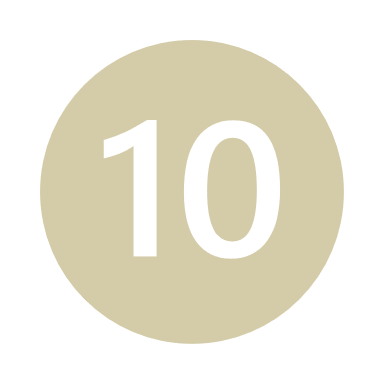 ANG Provider Portal
completion
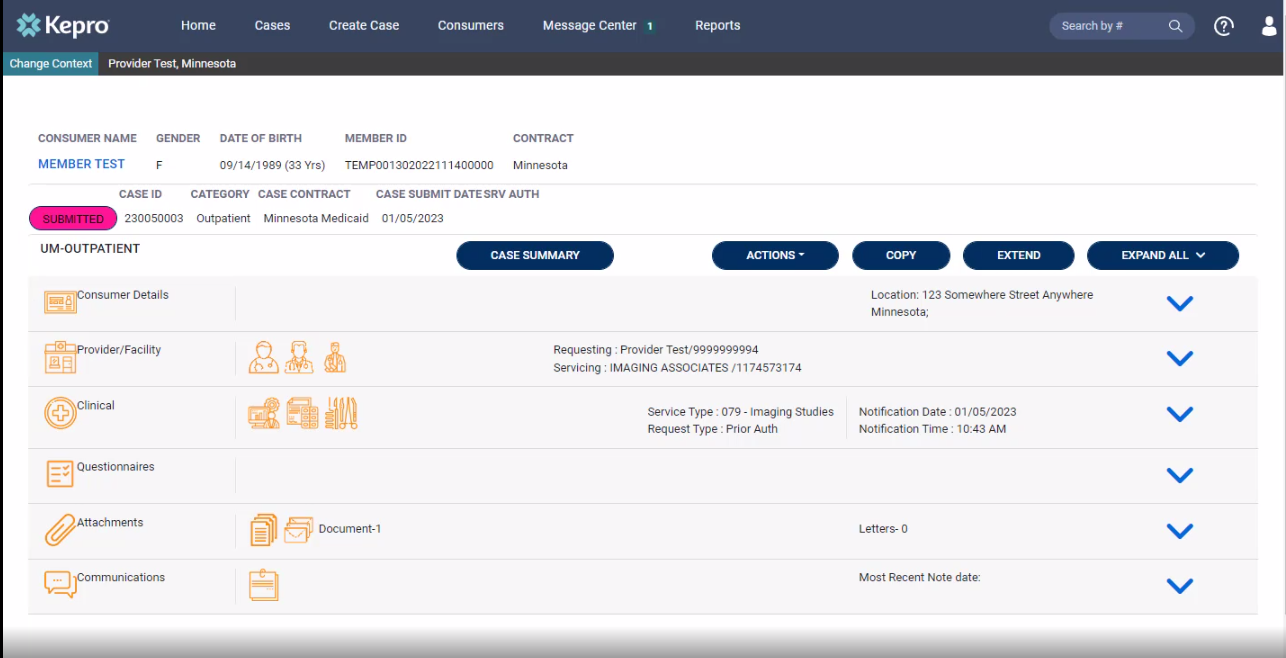 Completed request that is now ready for review by Kepro staff.

Please print or record case number. This will allow for tracking case status, checking for pended information requests or to enter questions into the messaging system.
21
ASAM UM Portal Training
Page 38
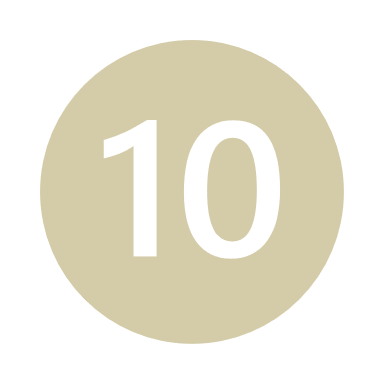 ANG Provider Portal
22
Error messages
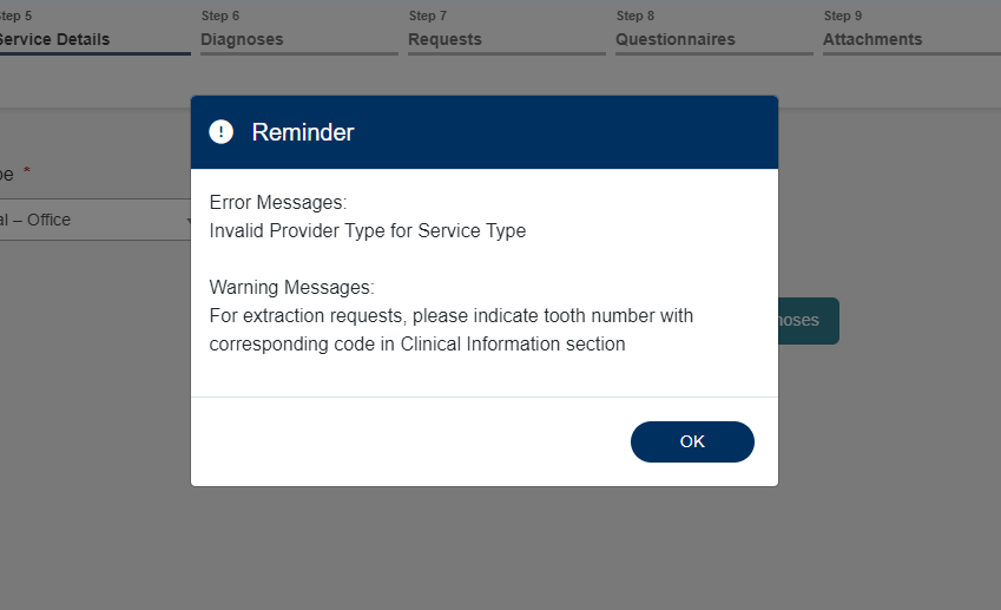 If applicable, error messages will appear, prohibiting request submission.

Errors will disappear as information is added or corrected.
If “Invalid Provider Type” error message appears, an incorrect provider type was selected.
ASAM UM Portal Training
Page 39
Page 40
[Speaker Notes: Inpatient case]
Switch Between Provider Locations
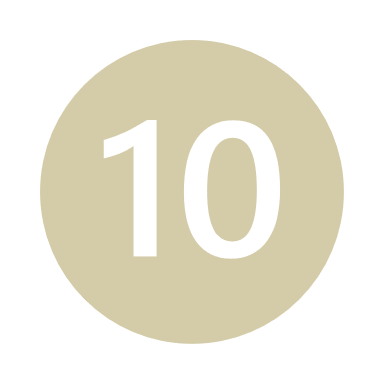 ANG Provider Portal
24
Multiple locations for provider
If your organization has multiple locations, they are all available under the username
Use Change Context to swap between locations
Click: there will be a list of all locations associated with your user account
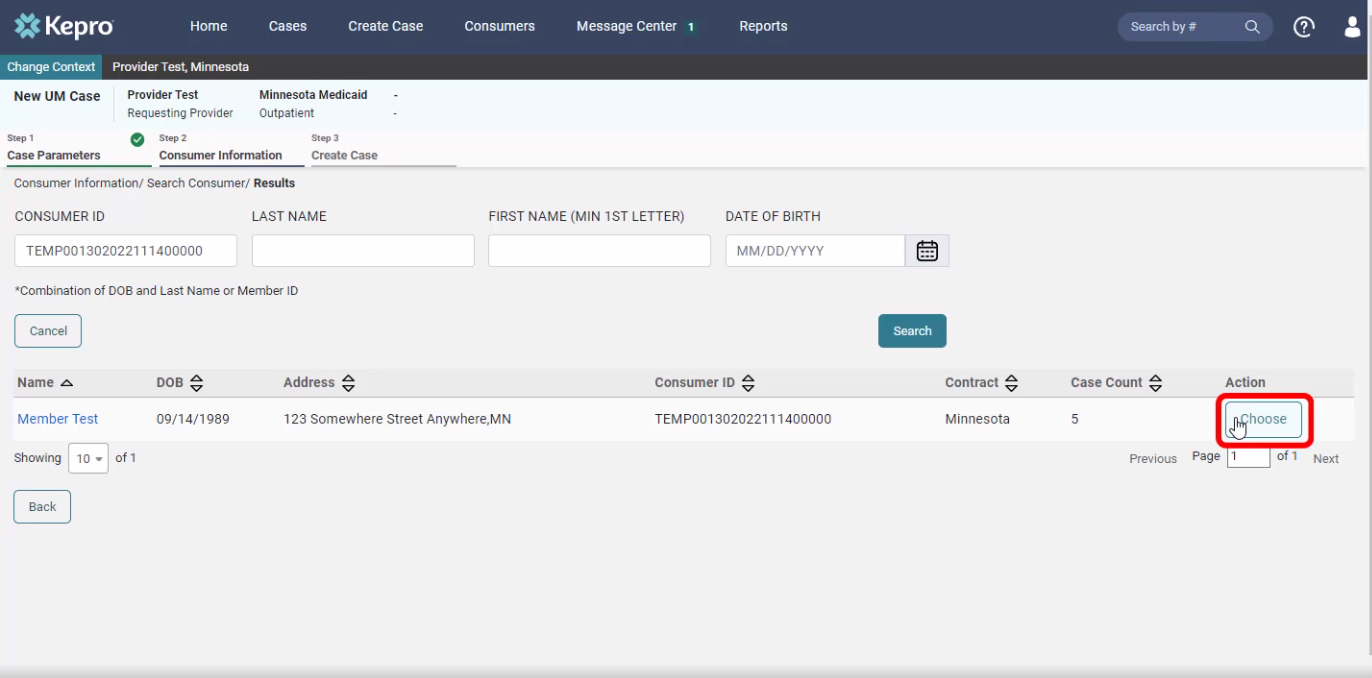 ASAM UM Portal Training
Page 42
ANG Provider Portal: Message Center
PART 5
ANG Provider Portal
View Messages
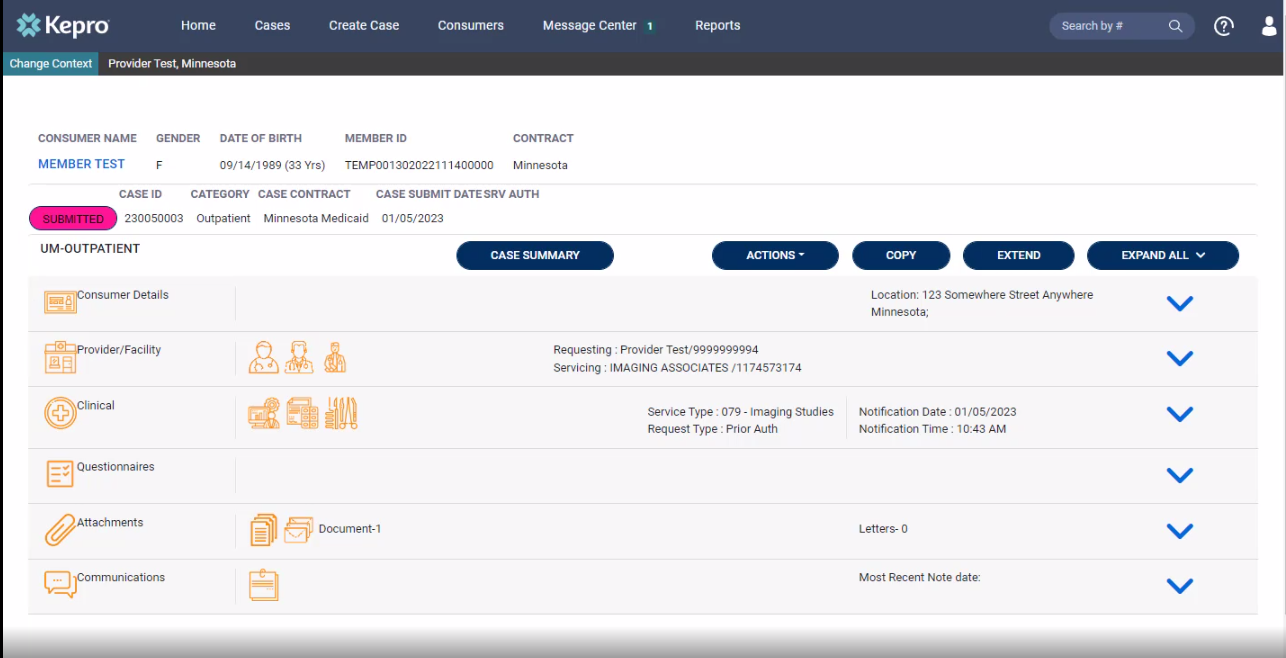 After a case has been reviewed; the provider will receive an email that case id ###### has new information.

To view this 
Use the Search by # box to enter the case ID and go directly to that case
Scroll down to Communications and click the arrow
From here you will have the option to look at notes and messages
	-Reviewer notes are entered in the Notes section unless it’s a response to a message the provider sent in the Messages section
Page 45
[Speaker Notes: Message center]
Additional Training Opportunities
Acentra Training Opportunities
Question & Answer
ASAM UM Portal Training
Page 48
Thank you for attending!
Please reach out with any questions you may have.
Additional clinical questions?
Need to obtain your Registration Number?

Minnesotaasam@acentra.com


Questions about the 1115 SUD System Reform Demonstration: 

1115demonstration.dhs@state.mn.us


https://mhcp.acentra.com/
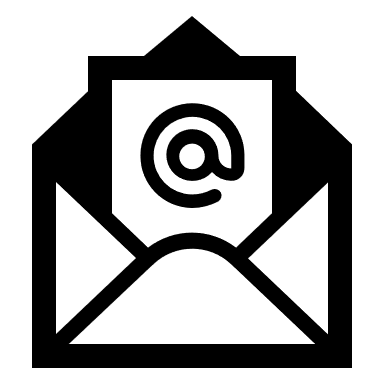 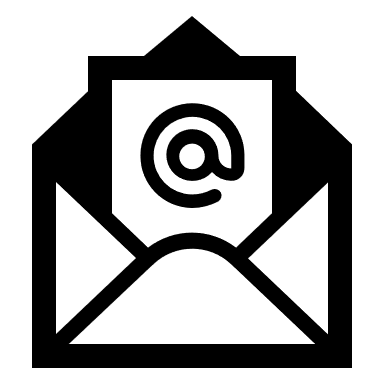 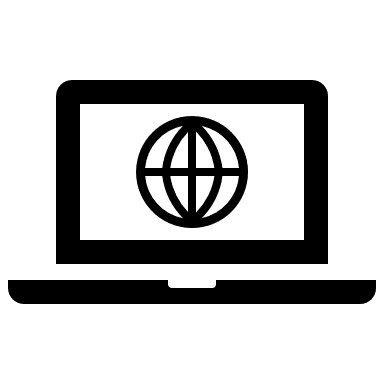 Page 49